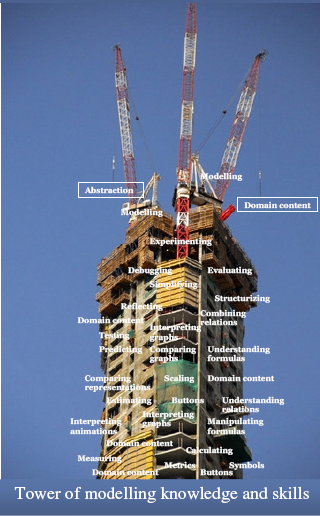 Beginnen met modelleren
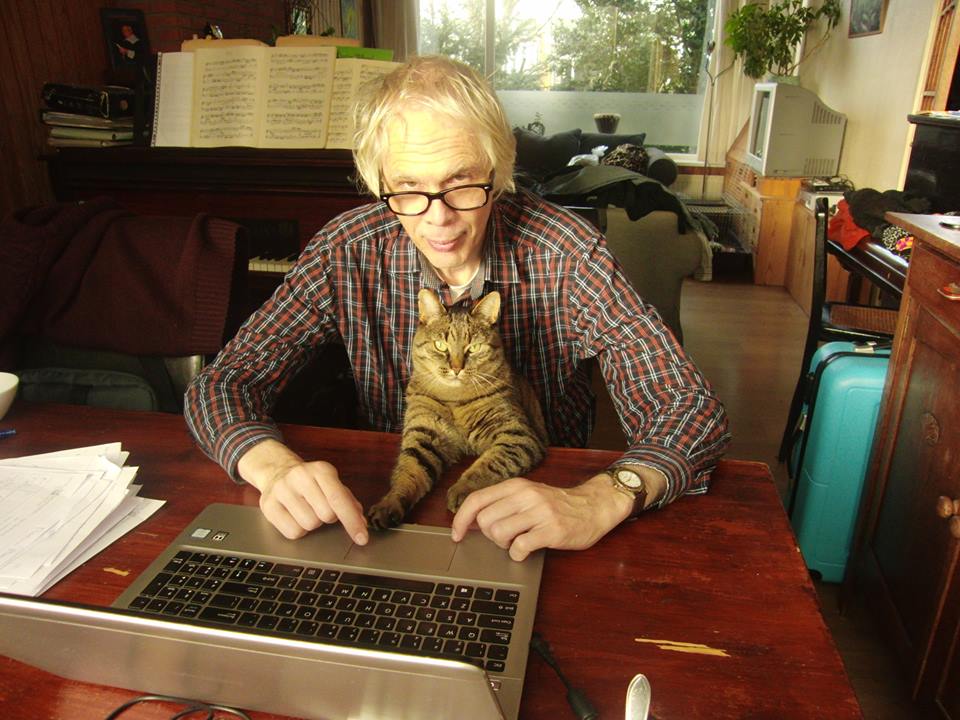 Even voorstellen…
Onne van Buuren
Ca. 25 jaar natuurkundedocent (montessori)
Vakdidacticus VU
Ontwerponderzoek: modelleren en experimenteren met ICT
o.p.m.van.buuren@vu.nl
O.Buuren@msa.nl
Huub Rutjes is ziek…
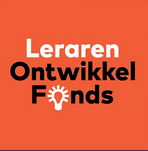 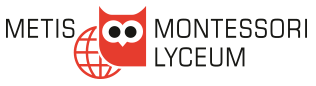 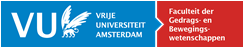 [Speaker Notes: Montessori  leerlingen moeten zelfstandig kunnen leren]
Modelleren
1. Wat is er allemaal voor nodig?
2. Waarom modelleren?
3. Opzet van een lessenreeks
Zelf ervaren
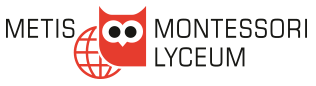 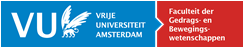 [Speaker Notes: Ik probeer jullie af en toe zelf te laten ervaren hoe het voor een leerling is om te beginnen met modelleren.]
Opdracht: docent als leerling
Botsende magneten op luchtkussenbaan
Dynamo aandrijven met valbeweging

Opdracht: probeer een model te maken bij één van deze twee experimenten.
Noteer alle kennis die je gebruikt.
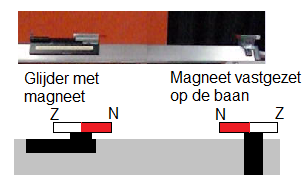 [Speaker Notes: Ik wil jullie in de situatie van een leerling plaatsen]
Een lijstje met kennis
Kennis basismodel dynamica (F  x)-  D.V.’s: 	Δx = v∙Δt; 	Δv = a∙Δt; 
Opstellen Fres
Vertalen naar grafisch model
Rol van beginwaarden
Grafieken  info over soort krachten
Inzicht F = P/v 
W = ∫ P·Δt = ∫ F·v·Δt
Inzicht Fmagn ~ 1/r2
Vermoeden Find ~ v (bleek te kloppen)
Elementaire elektriciteit
Veel
[Speaker Notes: (De benadering van de magnetische kracht is redelijk voor voldoende lange magneten)]
Realistische context-situatie
Hanteerbaar probleem
Geïnter-preteerde uitkomsten
Model
Model-uitkomsten
Toetsen 
en 
beoordelen
Vertalen
Genereren
Interpreteren
Analyseren & inperken
Δv = a·Δt
a = Fnetto/m
Fw = k*v2
Fz = m·9,8
Fnetto=Fz-Fw
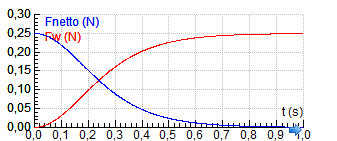 Natuurkundige blik
basiskennis
Fz en Fw
Werken met software
Au?
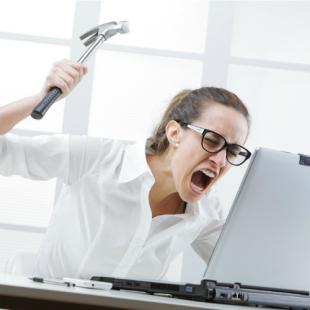 Situatie kennen
Experimenteren
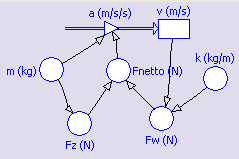 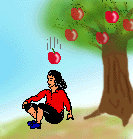 “Je moet hier veel voor weten!”
[Speaker Notes: Rustig opbouwen, veel hiervan is so wie so nodig voor natuurkunde.
Een inleidende cursus vraagt so wie so 5 of 6 lessen.
Vaak gebruiken, alleen dan loont de investering.]
Waarom dan?
Eindexamen
Invloed op samenleving
Nuttige vaardigheid
Veel normale natuurkunde en vaardigheden
Meer realistische natuurkunde, 
Omgaan met meer complexe natuurkunde
 Begripswinst: 
Gedrag van systemen in de tijd
Samenhang tussen verschillende grootheden
Praktijkvoorbeeld:- eind 5 havo, na 2½ jaar leerlijn- vanuit h,t-videometing naar energie-grafieken
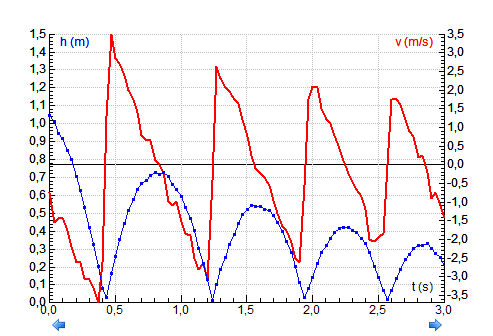 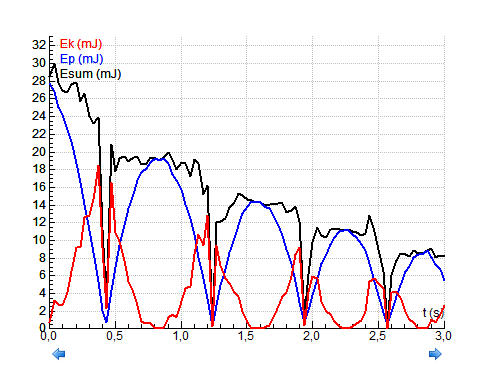 (Ook als model)
Citaat 1
“Wij vinden zeker dat we de stof nu beter begrijpen. Door de grafieken met alle energie is er een duidelijk overzicht hoe de energie veranderd bij een stuiter.
Normaal reken je maar één punt uit en dan krijg je niet een beeld van hoe het veranderd. 
Dit totaalbeeld heeft ons geholpen met het begrijpen van de stof.”
Citaat 2
“Ik vind dat met een practicum met coach er veel beter op de stof word ingegaan. 
Dit krijg ik niet met een vraag en een grafiek want dan kijk ik er half over en ga dan snel met de vraag door.
Maar als ik een practicum met coach doe snap ik de formule (= de wet) meer want je stelt zelf alles op en je begrijpt dus de effecten van zo een formule”
Resultaat enquete
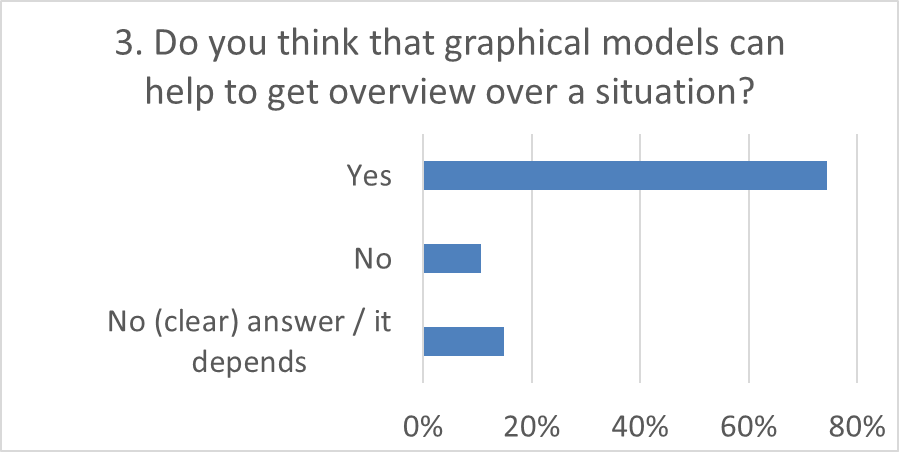 Leerlingcommentaren enquete
Omdat je kan zien hoe de variabelen met elkaar verbonden zijn							30%
Het helpt om te bepalen welke stappen er gemaakt moeten worden		  			  	  	  6%
Het geeft meer inzicht					  4%

Maar:
Het helpt alleen als je het begrijpt / het moet uitgelegd zijn									13%
Het helpt niet als het model te uitgebreid is		  6%
Complexiteit
Modelleren (en meten met ICT) geeft overzicht over meer complexe situaties,
maar leerlingen moeten ook wennen aan de grotere complexiteit

Docent: goed doseren (cognitieve belasting)Vooral niet teveel leerdoelen per opdracht!
Docent: doceer omgaan met complexiteit
[Speaker Notes: Aandacht in de lessen nodig voor complexere opgaven, dus bijv. opgaven niet eeuwig opsplitsen in a, b, c, d enz.]
Opzet lessenserie
Basiskennis vakgebied (modelleren)(incl. overzicht kweken)
Intro rekenen in stapjes ↔ noodzaak computer
Oriëntatie op grafisch model ↔ formules
Grafische modellen lezen (op papier)
     …en leren bouwen
5. Werken met modellen
6. Geschikte bouwvolgorde
7. Bijzondere aspecten
[Speaker Notes: Om basiskennis te leren is modelleren niet geschikt. Wel om te leren werken met meer complexe structuren.]
1. Voorbeeld overzicht (versie Huub)
METEN
MODELLEREN
2. Intro rekenen in stapjes
Noodzaak: systeem met variabelen,
 
… maar niet té moeilijk
[Speaker Notes: Dus: bereid dit systeem voor.]
2. Een moeilijk probleem, rekenen in stapjes
Van tevoren:
Krachtenmodel
Practicum
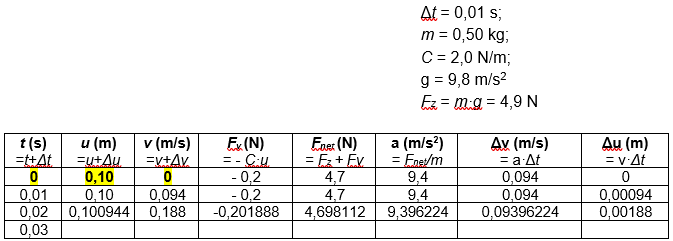 Met de hand  vertrouwen, betere kennismaking
Opdracht: welke groepen kun je onderscheiden?
[Speaker Notes: Opdracht: welke groepen kun je hier onderscheiden?]
3. Oriëntatie  grafische taal
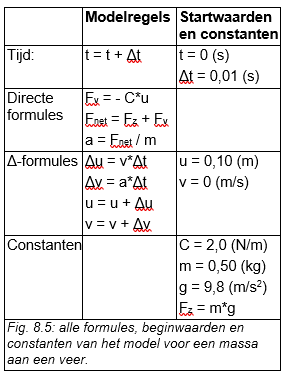 Aandachtspunten:
Formulebegrip?
Rol van de tijdstap?
Evt. kleine grote fouten vertrouwen
Evt. slimme algoritmen
3. Orientatie: hoe zie je dit terug in een grafisch model?
Bekijk een (bijna) af model met bekende formules
4. Grafische taal, relatiebenadering
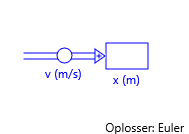 Δx = v·Δt

Δv = a·Δt

ΔE = (Pin- Puit)·Δt

a = Fnetto/m
Fw = k*v2
Fnetto=Fz-Fw
Differentie-vergelijking = ‘Stock+flow(s)’
Invullen:
Beginwaarde stock
‘Definitie flow’:

Directe relaties
Zelf in model invullen!
Relatiepijlen
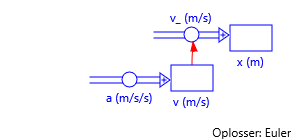 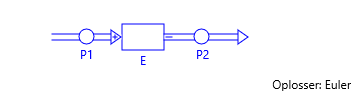 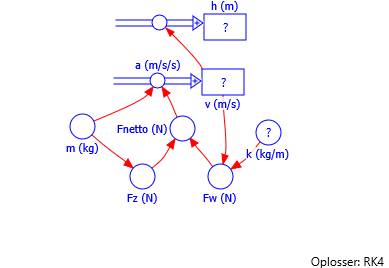 [Speaker Notes: Op papier aanleren
Leren vertalen van grafisch model naar formule en andersom  zie papieren lessen.]
4. Grafische taal leren lezen
[Speaker Notes: Vragen zoals: 
Komt volume voor in de formule voor Warmte_Capaciteit?
Hangt Warmtestraling_oppervlak af van Diepte?
Hoe kun je zien dat Oppervlak constant is?
Hoe kun je zien dat Warmte_Capaciteit constant is?]
4. Grafische taal leren lezen
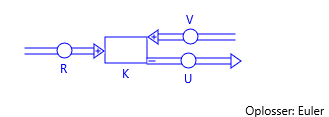 Stel de formule bij dit model op
4. Grafische taal leren lezen
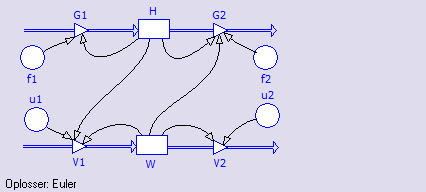 Hangt W af van u2?
[Speaker Notes: (Excuus: Coach 6 –notatie)]
4. Leren bouwen
Instructiefilms en instructiekaarten
Simpele en eenvoudig evalueerbare modellen, uitsluitend gericht op bouwen
Kleine uitbreidingen
Voorkom kleine fouten met grote gevolgen
[Speaker Notes: (Ad 4. massa abusievelijk in gram in plaats van kg levert extreem gedrag op  leerlingen raken gemakkelijk in paniek)]
4. Ontwerp (eerst) op papier
∆ konijnen = jaarlijkse_toename · ∆t
jaarlijkse_toename = 
			geboorten + import – sterfte – export
geboorten = aantal_jongen_per_konijn * konijnen

Teken het grafische model bij deze drie formules.
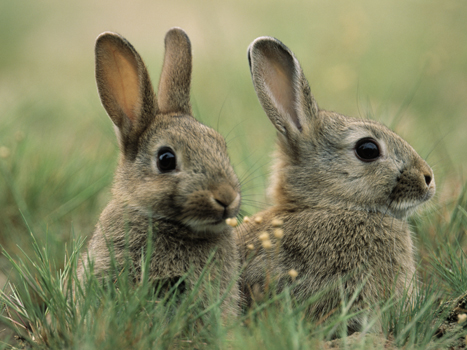 [Speaker Notes: Door ook voorbeelden buiten de natuurkunde te gebruiken wordt de meerwaarde van modelleren duidelijker.]
4. Voorbeeld bouwopdracht
Docent als leerling:

Model voor een vrije val (2 speciale problemen)

Maak het model voor een massa-veersysteem af
[Speaker Notes: De reeks is niet uitputtend, ik sla stapjes over in mijn reeks voorbeelden]
5. Werken met modellen
Vallen met luchtweerstand
(Eigenlijk al teveel leerdoelen)

Meerwaarde:
Tijdgedrag
Leggen van verbanden tussen grootheden
Toets het leggen van  verbanden
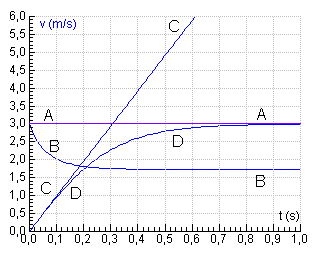 Val met luchtweerstand, verschillende k’s.
a. Verklaar de vorm van de grafieken A, B en C. Ga daarbij in op de groottes van de krachten

b. Teken de kracht-grafieken bij grafiek D.
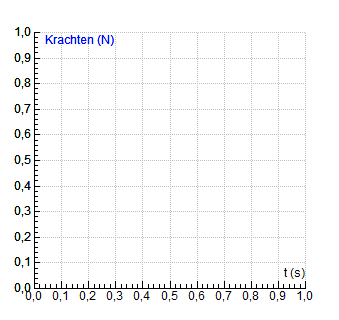 6. Bouwvolgorde
Poging Huub: “zet eerst de variabelen neer”

Type van de variabele?
Brei van variabelen, samenhang?
Cyclische definities, chaos
“Help!”
 Grote cognitieve belasting
[Speaker Notes: De benadering om eerst alle variabelen apart neer te zetten is niet handig. Het maakt het bouwproces onoverzichtelijk. Bovendien weten leerlingen niet wat het type van de variabele moet zijn als ze de plaats van de variabele in de formule niet kennen.]
6. Bouwvolgorde
Stappenplan:
Stap 1: ‘Verzamel’ de formules
Stap 2: Maak de voorraad-stroomschema’s
Stap 3: Verder bouwen vanuit de ‘onbekenden’

Werk eerst op papier
Formules in juiste vorm
Toepassen
7. Bijzondere aspecten
Condities: Als ….. dan….. anders …….
Oók apart oefenen, op papier
Benodigde tijd
Minstens 6 lessen
Bewaak opbouw!
Bevat veel natuurkunde!
Niveauverhoging! 		(?)
Blijf modelleren, ook bij andere onderwerpen
Tot slot: wat verdient deze leerling?
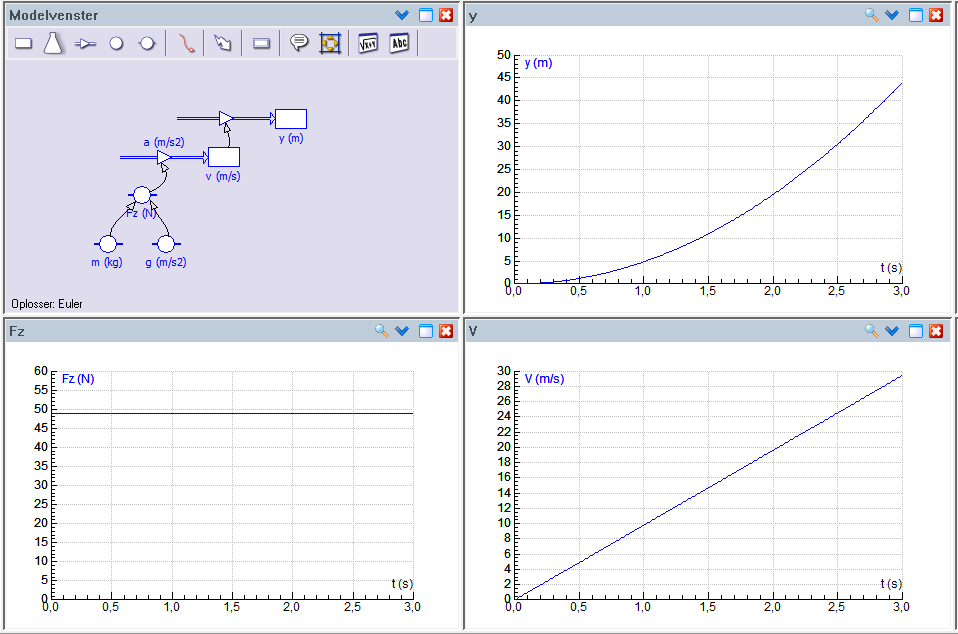 [Speaker Notes: Grafieken moesten worden ingeleverd… welk cijfer verdient de leerling?]
Kern
Modelleren = omgaan met complexiteit
Doseer
Cognitieve belasting
Aantal leerdoelen per activiteit
en bewaak de opbouw (voorkennis)
Laat geregeld terugkomen
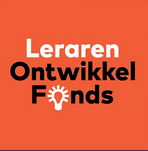 Dank voor jullie aandacht
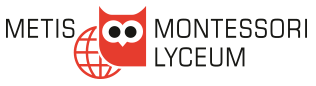 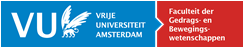